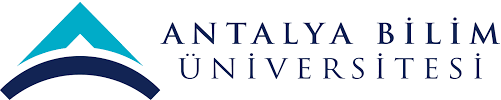 2020 YILI OCAK-ARALIK YGG SUNUMUMUHASEBE SÜRECİ20/01/2020
1
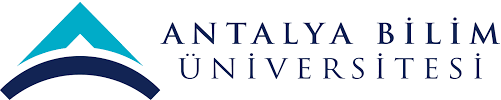 SWOT ANALİZİ
2
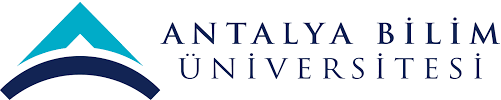 SWOT ANALİZİ
3
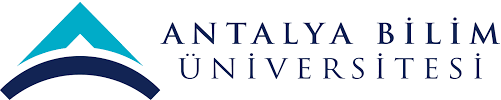 SWOT ANALİZİ
4
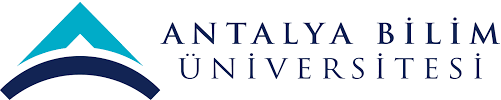 SWOT ANALİZİ
5
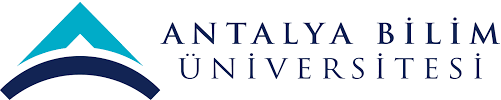 SWOT ANALİZİ
6
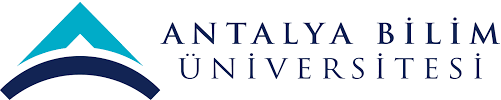 PAYDAŞ BEKLENTİLERİ
7
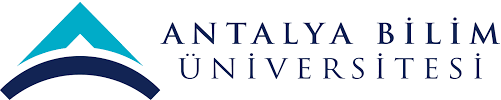 SÜREÇ PERFORMANS GÖSTERGELERİ (SPİK )
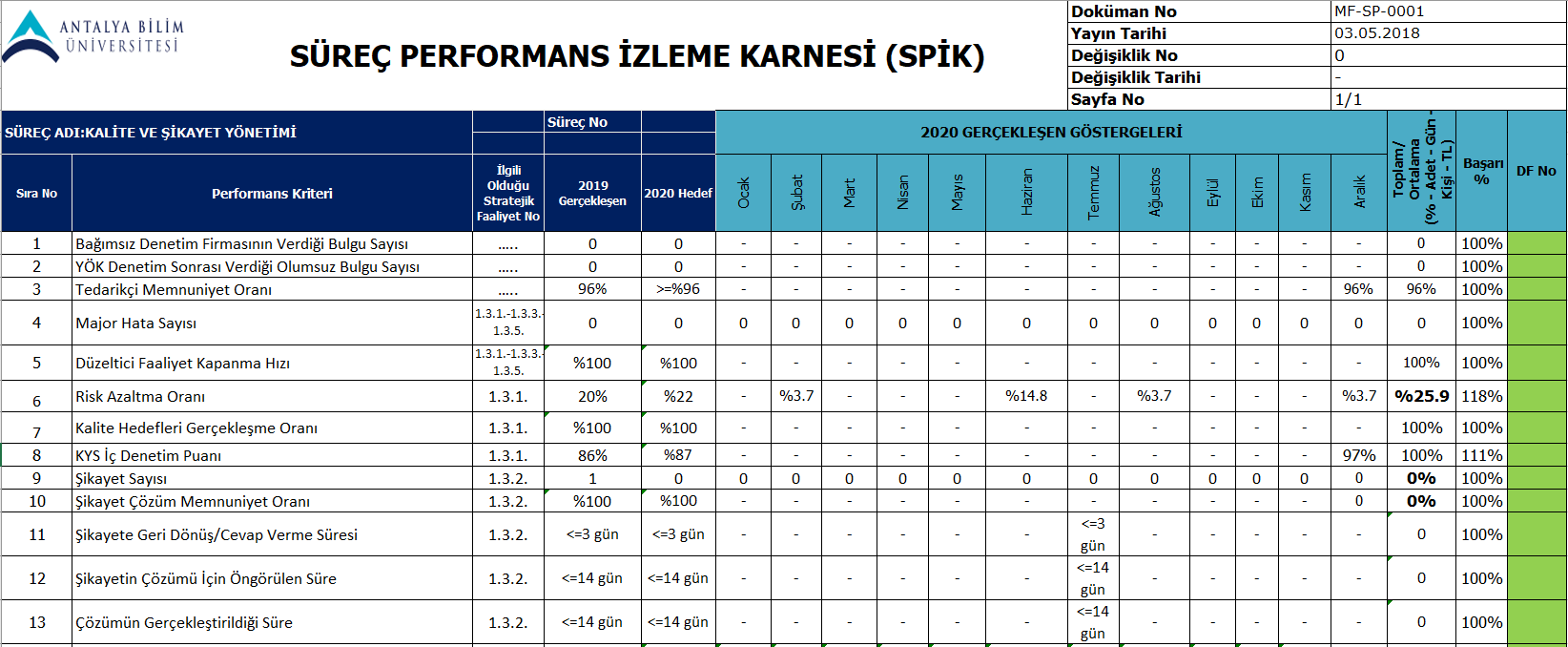 8
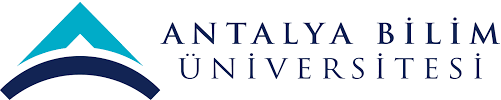 SÜREÇ PERFORMANS GÖSTERGELERİ (SPİK )
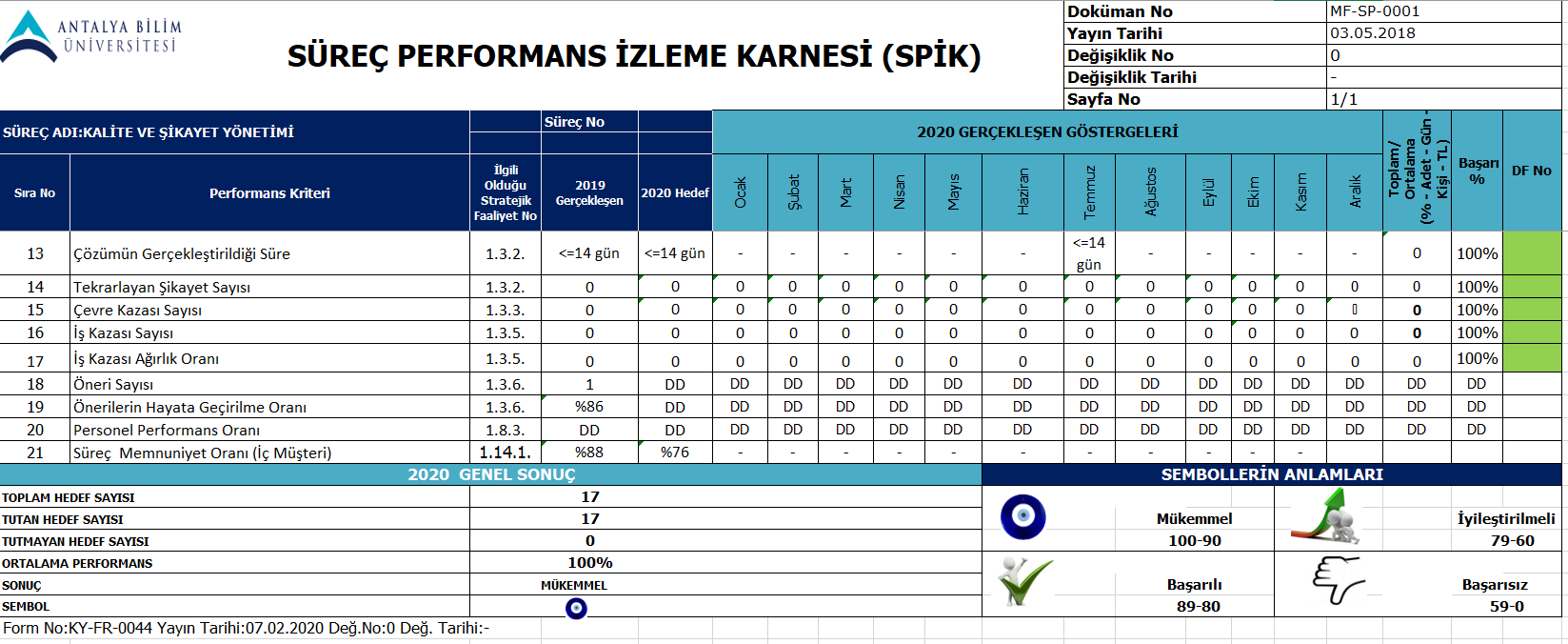 9
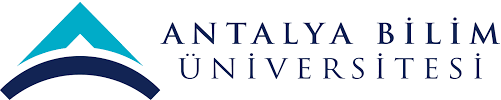 KALİTE FAALİYET PLANLARI
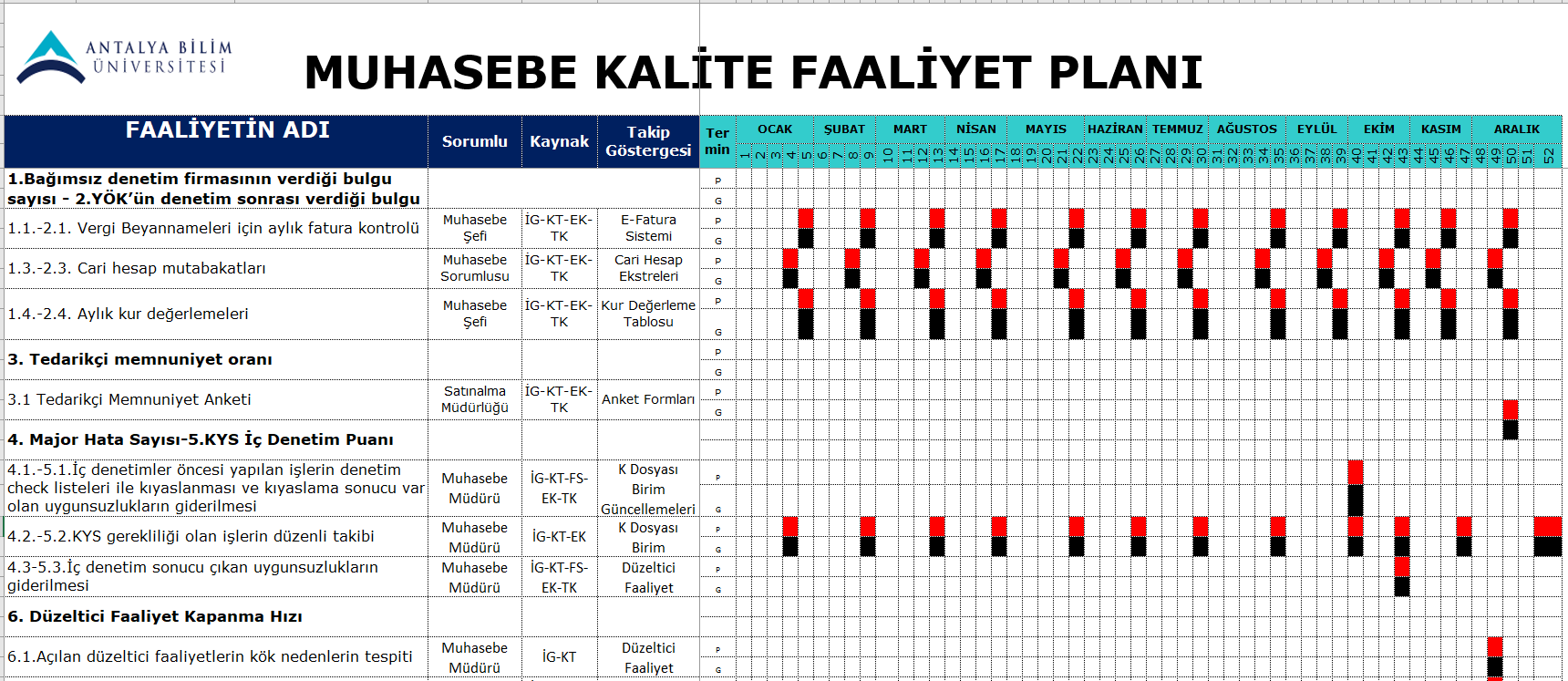 10
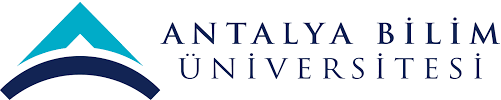 KALİTE FAALİYET PLANLARI
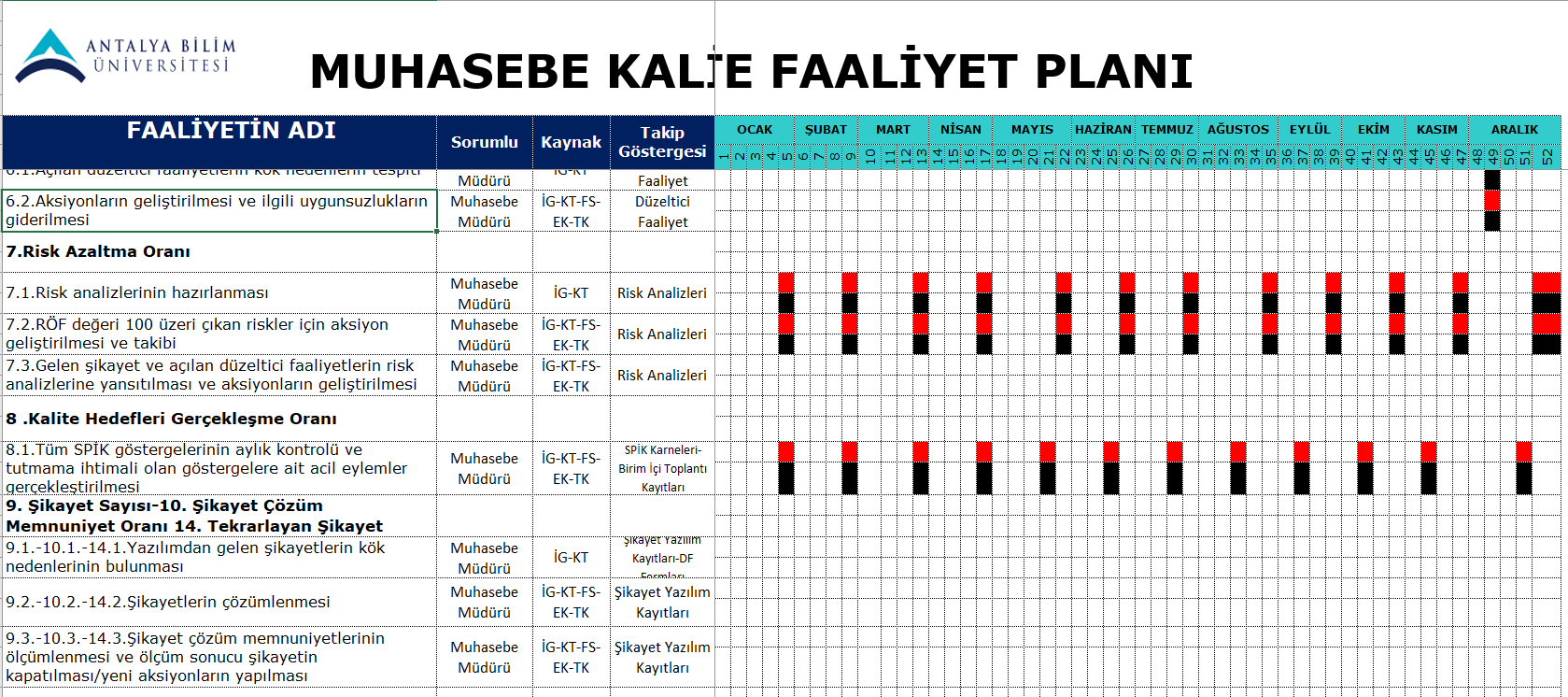 11
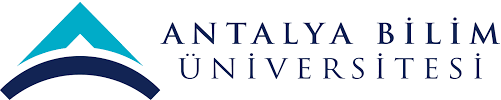 KALİTE FAALİYET PLANLARI
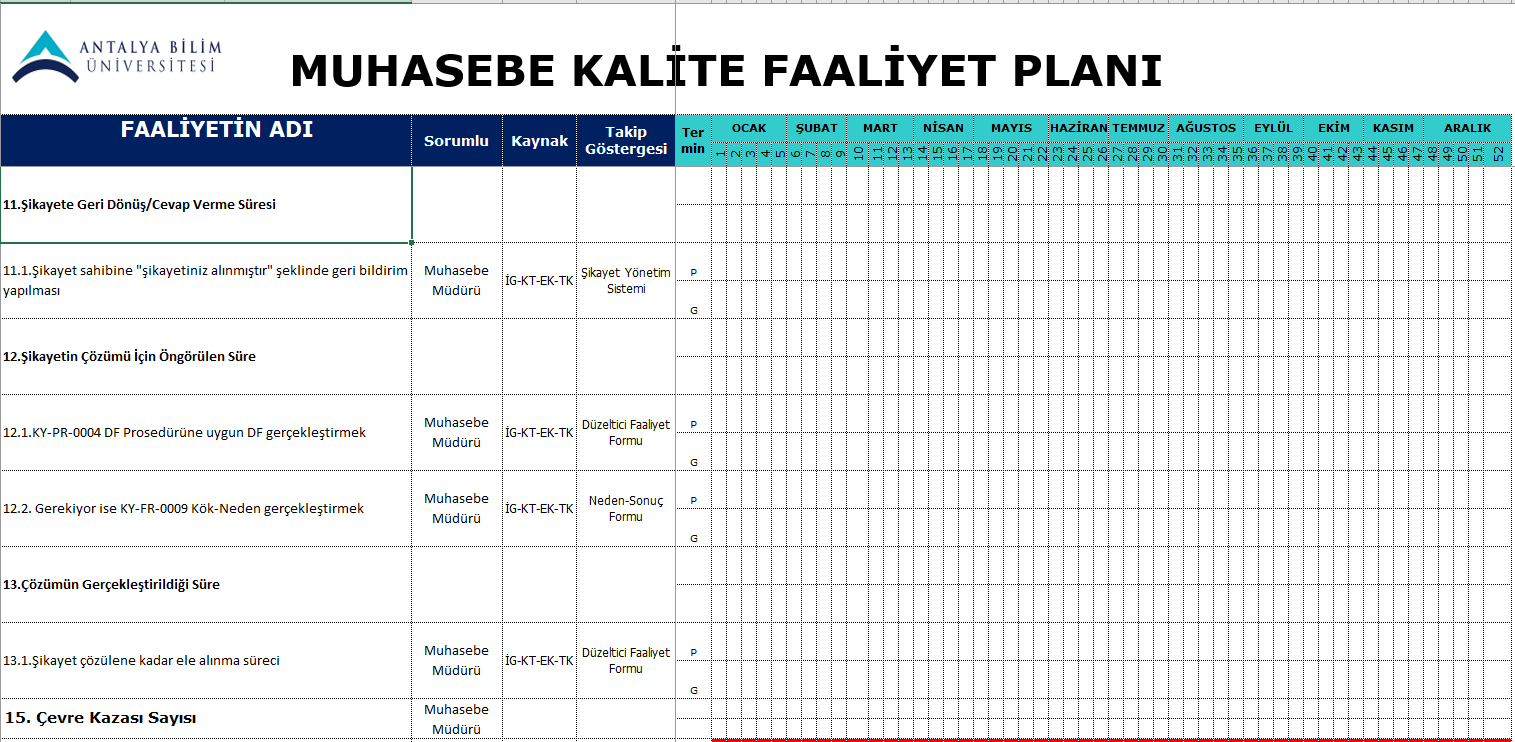 12
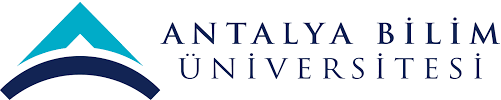 KALİTE FAALİYET PLANLARI
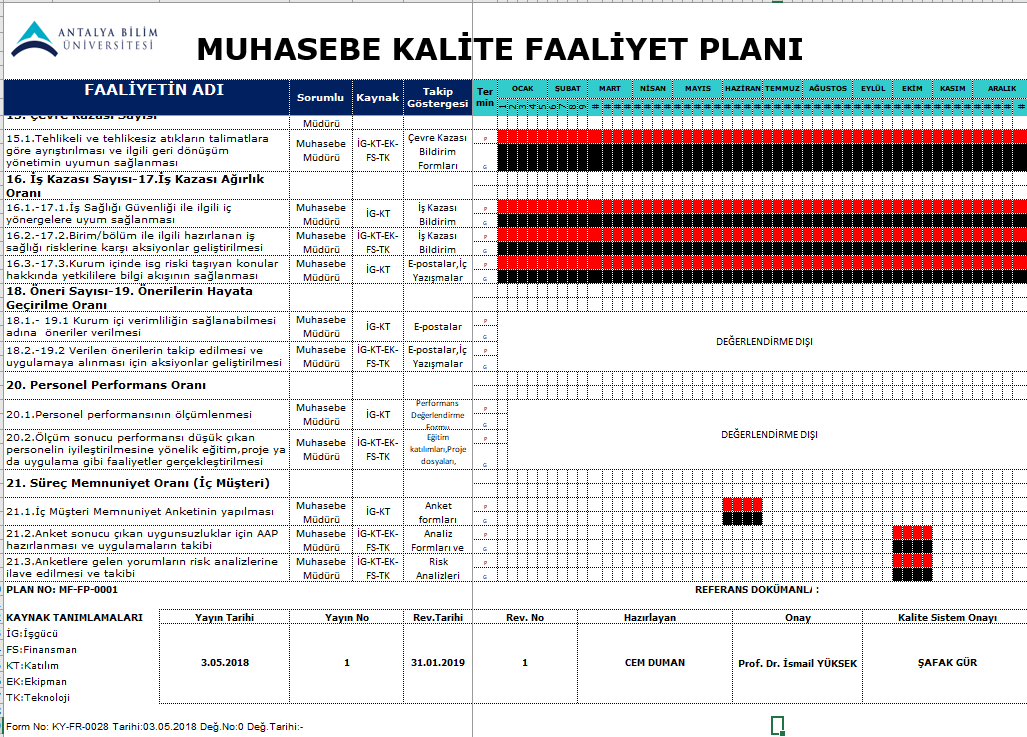 13
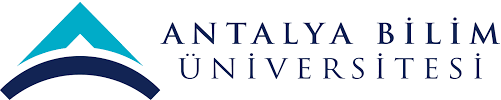 RİSK ANALİZİ
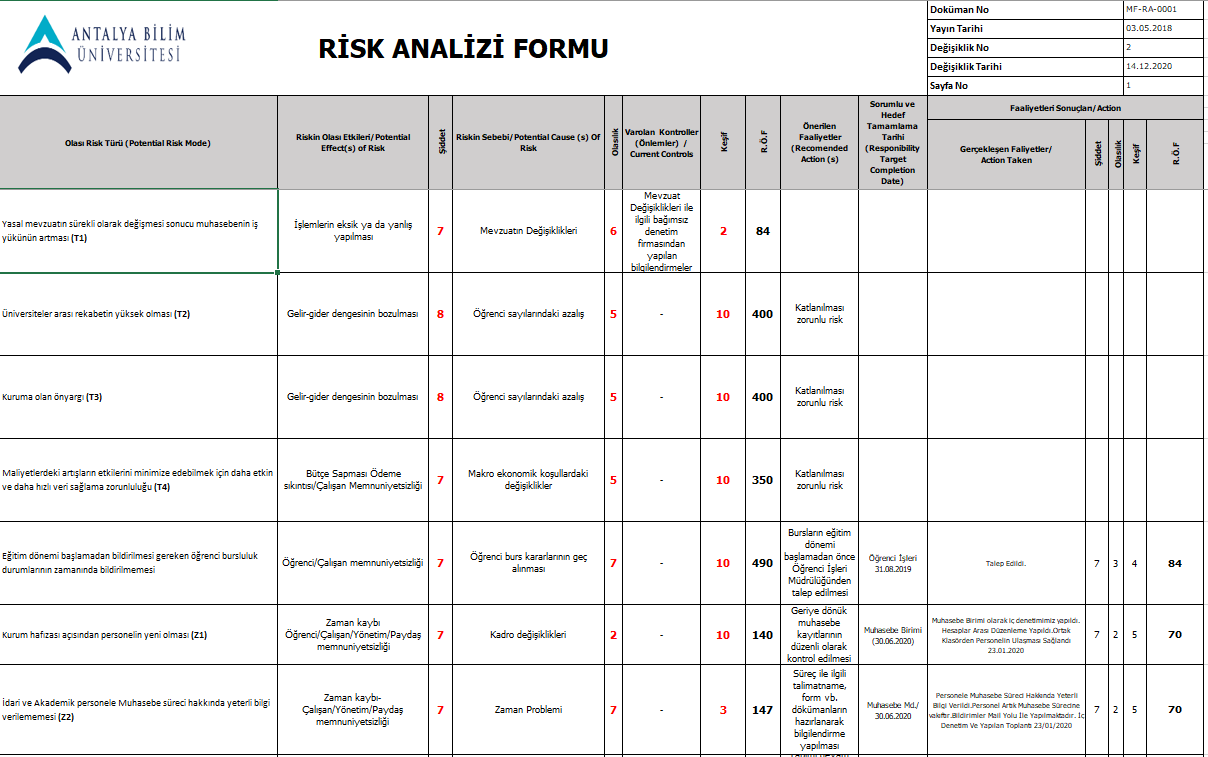 14
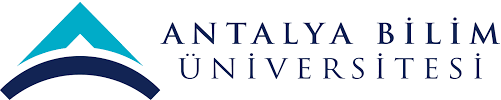 RİSK ANALİZİ
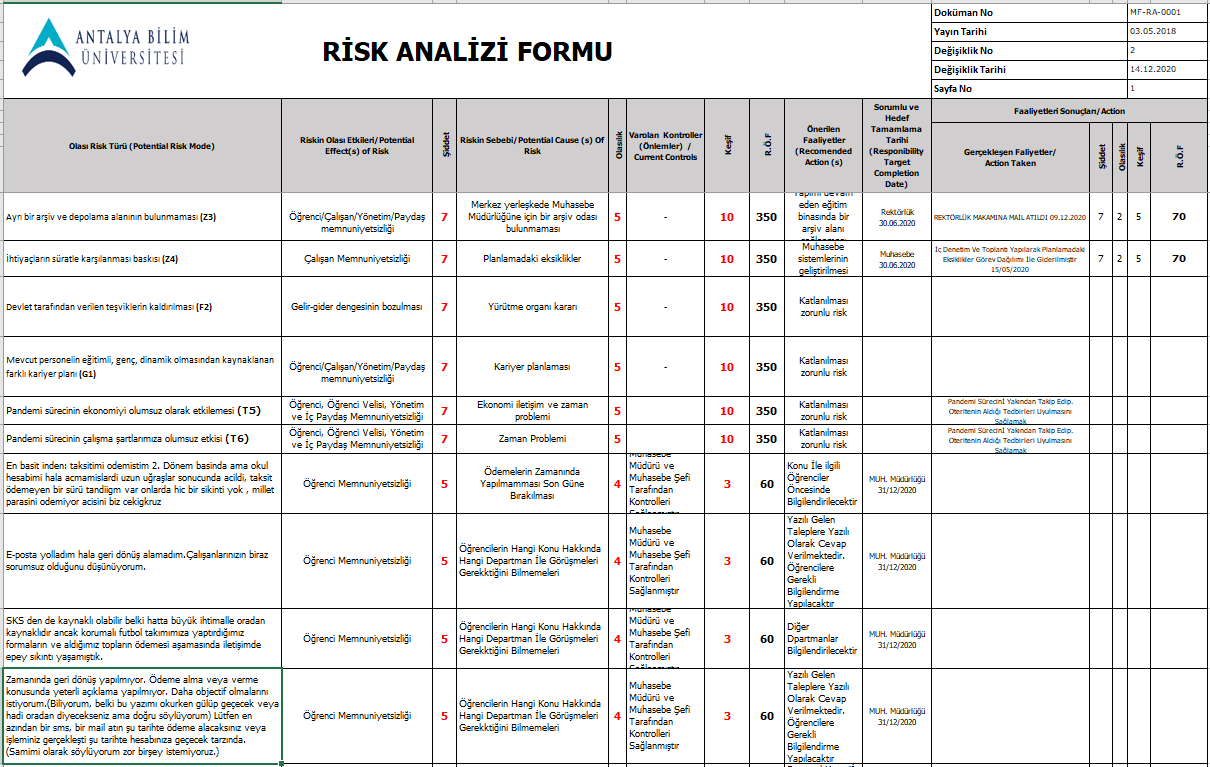 15
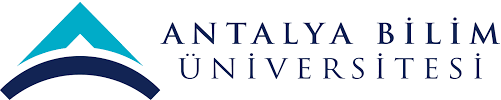 RİSK ANALİZİ
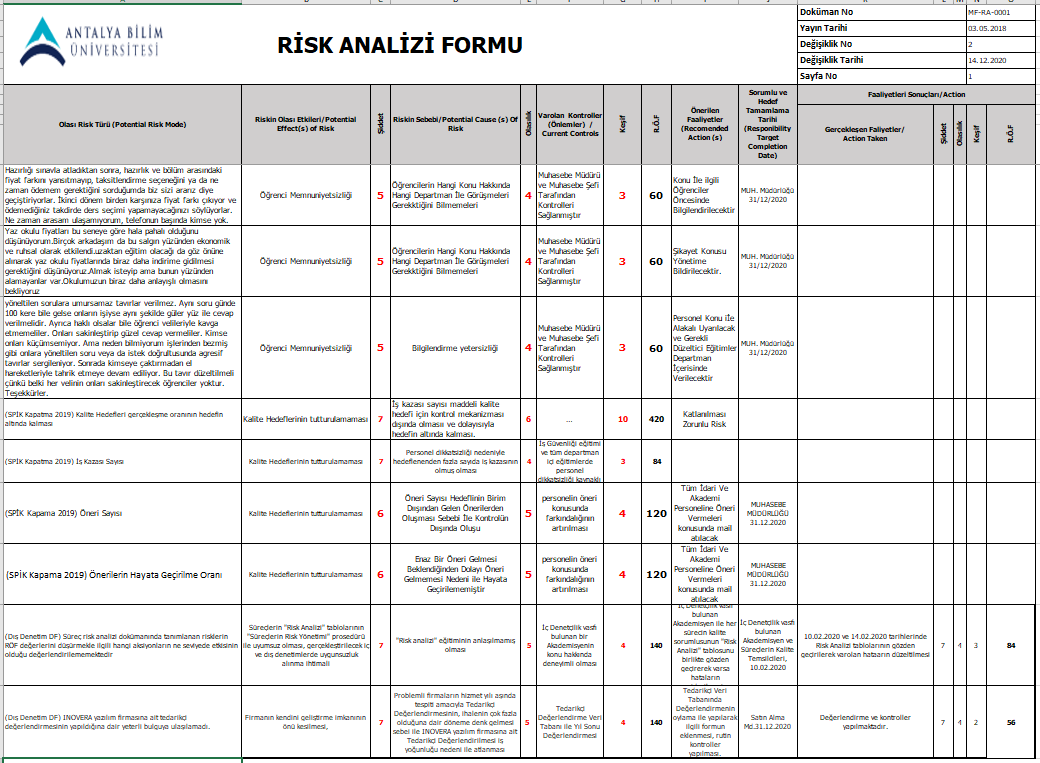 16
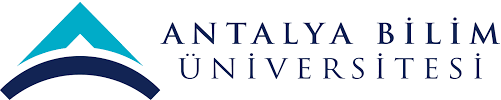 MEMNUNİYET ÖLÇÜM SONUÇLARI
17
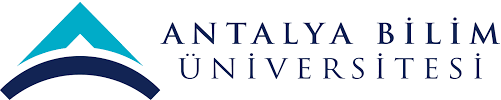 MEMNUNİYET ÖLÇÜM SONUÇLARI
18
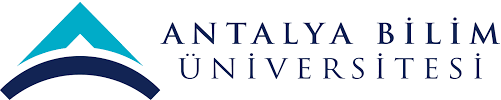 MEMNUNİYET ÖLÇÜM SONUÇLARI
19
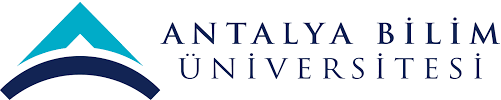 MEMNUNİYET ÖLÇÜM SONUÇLARI
20
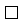 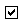 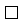 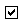 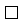 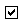 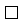 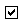 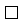 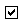 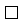 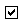 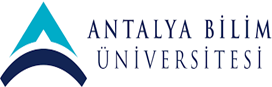 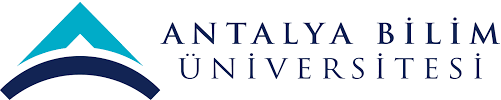 MEMNUNİYET ÖLÇÜM SONUÇLARI
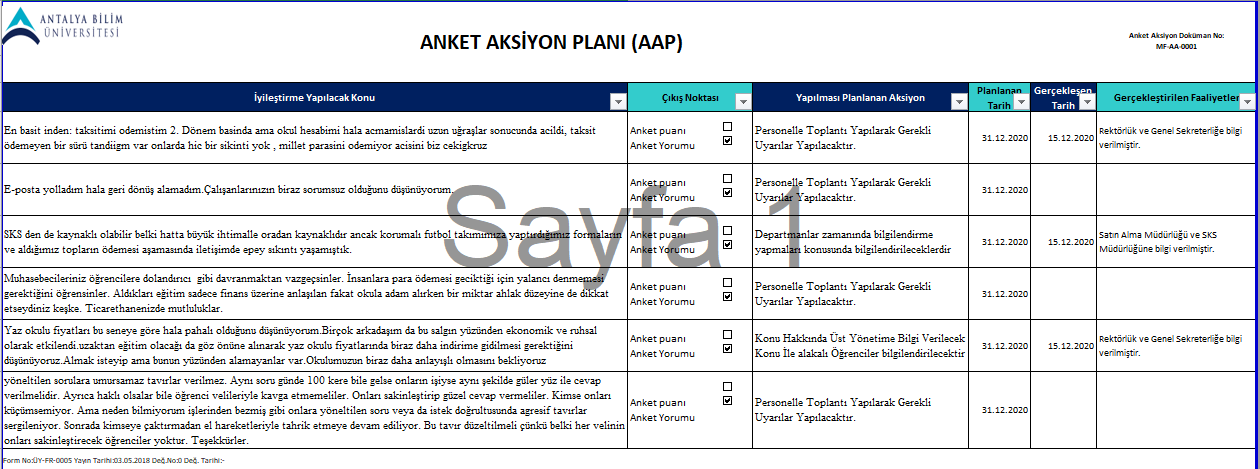 21
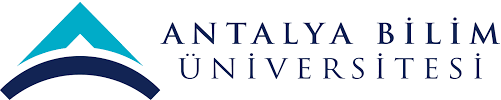 DÜZELTİCİ FAALİYETLER
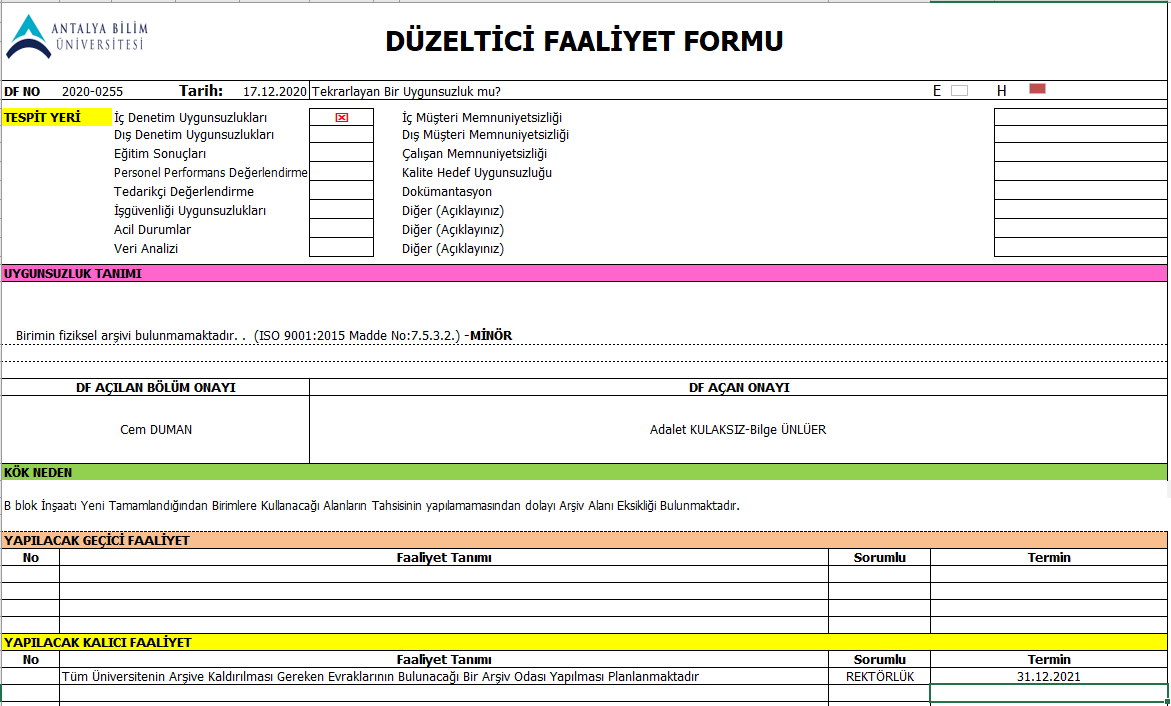 22
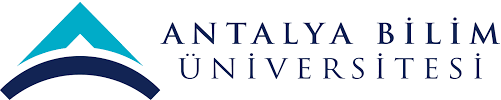 GELEN ŞİKAYETLER VE SONUÇLARI
Muhasebe Müdürlüğüne ait şikayet yer almamaktadır.
23
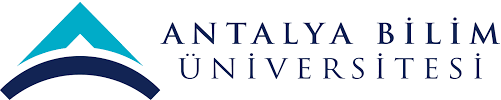 İÇ DENETİMLER
*KYS İç Denetim Puanı: %96
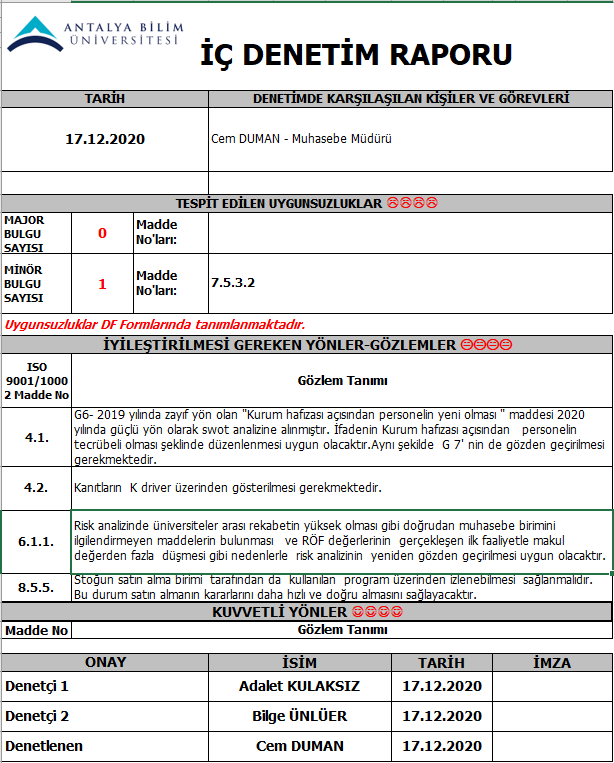 24
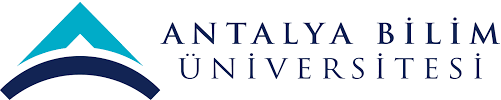 DEĞİŞİKLİKLERİN YÖNETİMİ
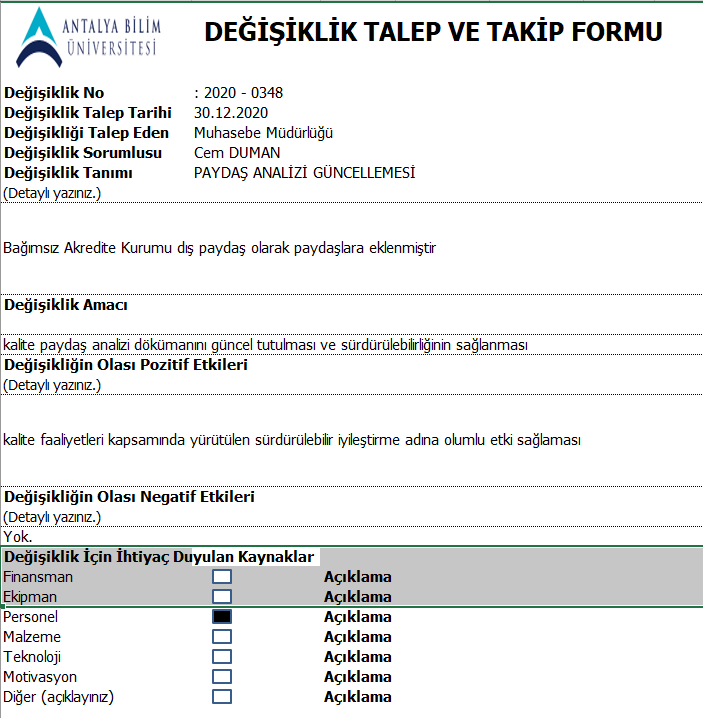 25
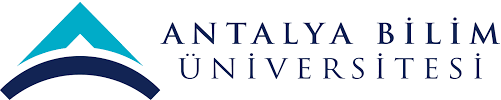 DEĞİŞİKLİKLERİN YÖNETİMİ
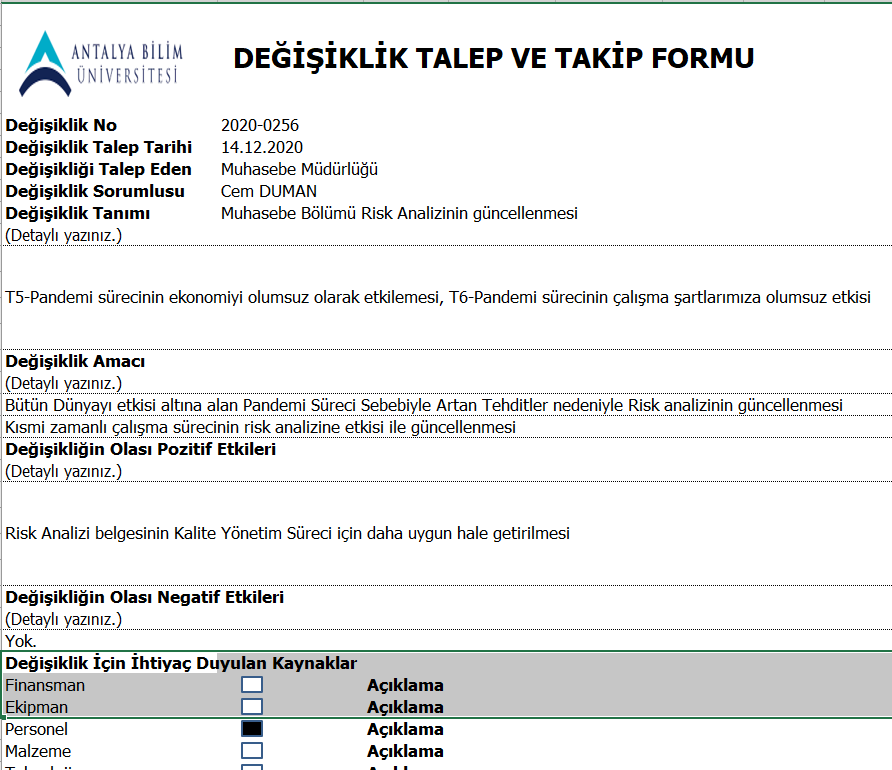 26
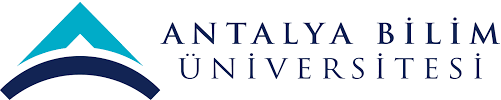 DEĞİŞİKLİKLERİN YÖNETİMİ
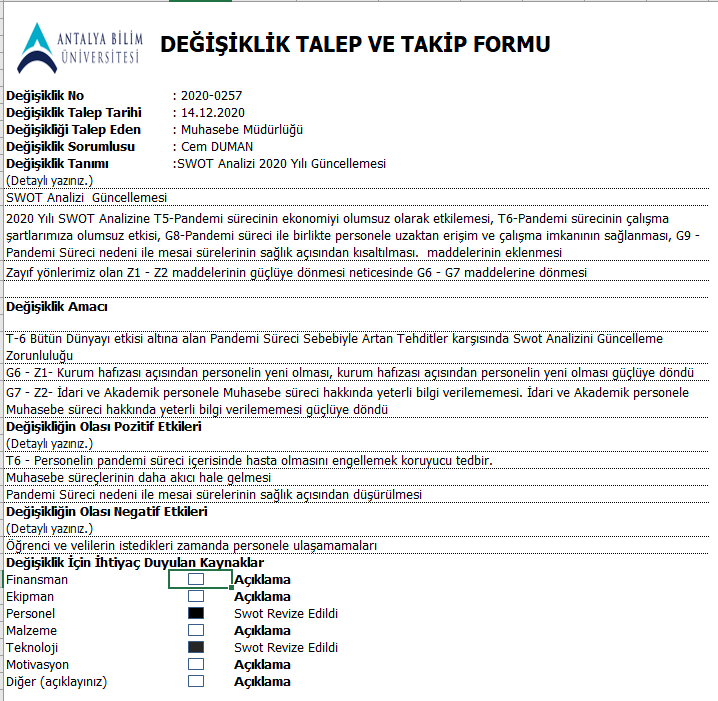 27
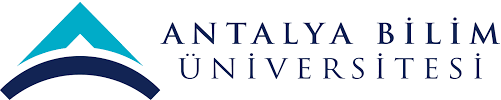 KAYNAK İHTİYACI
Arşiv Alanı ihtiyacımız bulunmaktadır.
28
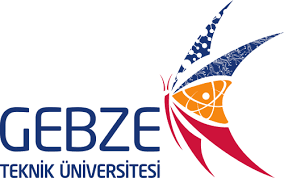 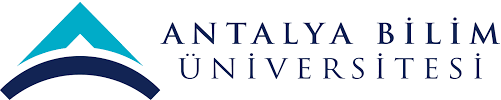 SÜREKLİ İYİLEŞTİRME ÖNERİLERİ
Sürekli iyileştirme önerilerimiz bulunmamaktadır.
29